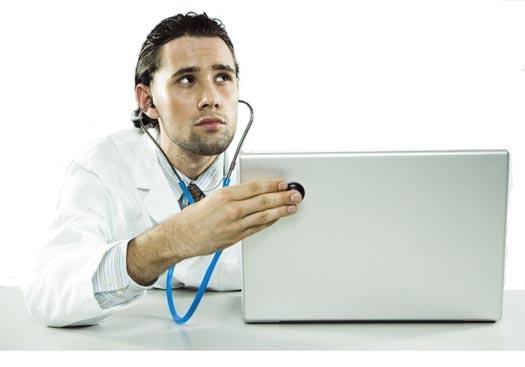 Врач – компьютер – пациент На расстоянии мыслиДемичева Ольга Юрьевна, эндокринолог
Прогресс – его «минусы» и «плюсы»
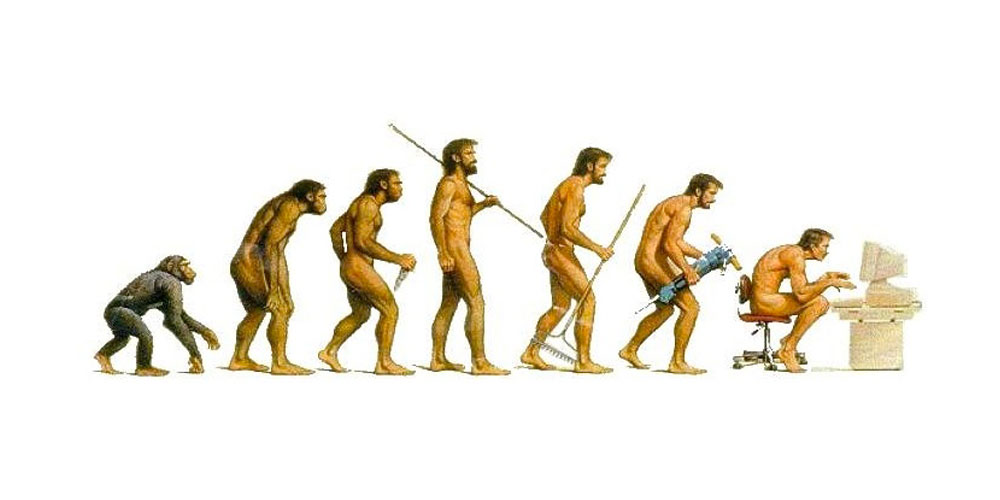 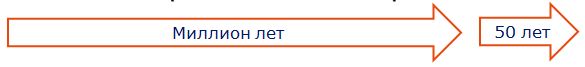 Прогресс – его «плюсы» и «минусы»
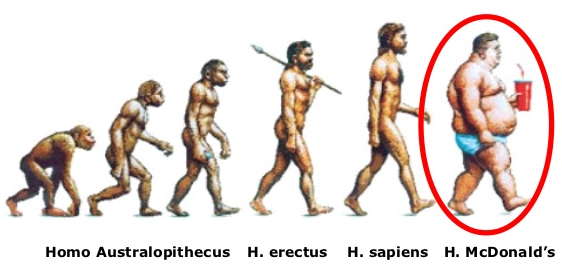 50 лет
Миллион лет
ТЕЛЕМЕДИЦИНА. РЕАЛИИ.
Обучение врачей по интернету (1med.tv и т.п.)
Форумы врачебных консультаций (rusmedserv.com, medspecial и т.п.)
Интернет-сообщества (Врачи РФ, «Диалоги о медицине» и др.)
Пациентские форумы по нозологиям (Онкофорум, Дианет, Рассеянный склероз и др.)
Школы для пациентов (диабет, артериальная гипертония и др.)
Консультации по e-mail и on-line
Сайты медицинских учреждений
_____________________________________________________
Нет единой системы, общих поисковиков, единых баз данных, информационных фильтров. Нет ГОСУДАРСТВЕННОЙ СИСТЕМЫ ТЕЛЕМЕДИЦИНЫ.
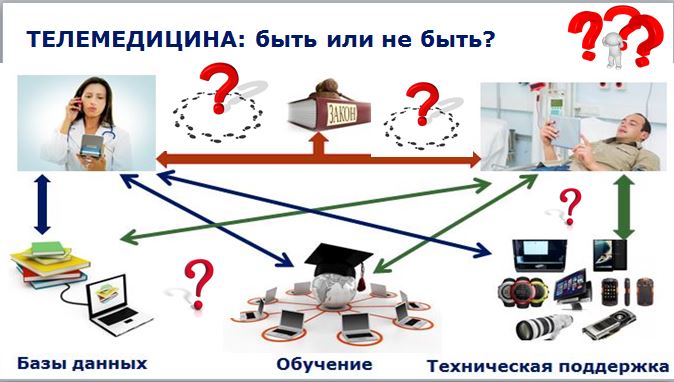 ТЕЛЕМЕДИЦИНА. БЛИЖНИЕ ПЕРСПЕКТИВЫ.
Единая база данных (защита информации!)
Дистанционное обучение (государственные программы, экзаменационные тесты, сертификаты)
Врач он-лайн (консультации специалистов в режиме реального времени)
Индивидуальный дистанционный мониторинг с использованием гаджетов (ЭКГ, АД, гликемия, пульсоксиметрия, спирометрия и т.д.)
Анализы на дому (портативные анализаторы с подключением к интернету).
ТЕЛЕМЕДИЦИНА. ДАЛЬНИЕ ПЕРСПЕКТИВЫ.
Он-лайн – поликлиники и больницы (обследование, диагностика, выписка рецептов, больничных листов).
Государственные программы он-лайн сопровождения по нозологиям (сахарный диабет, беременность, ВИЧ, паллиативная помощь и т.д.)
Международные консилиумы он-лайн.
Страховая телемедицина
___________________________________________

Реализация пациентоцентрической модели медицины: индивидуализация медицинской помощи.
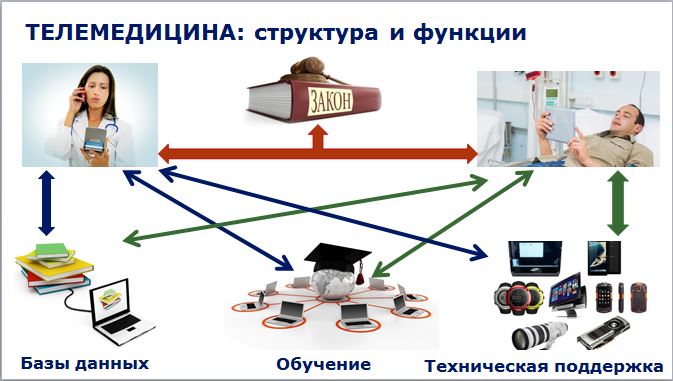 Благодарю за внимание!